Read / Write Control lines
& Memory
Binary Representation
Integers
Binary Representation
Floating Point (Reals)
Binary Representation
Text
Viruses / Worms / Trojans
Measuring Performance
Computers and the Law
Bitmap Graphics
Vector Graphics
Inside the CPU
System Software
Peripherals
Interfaces
Networks
Higher Computing
Index for Computer Systems
Computer Systems
4294967296
16777216
1048576
65536
1024
2 32
2 24
1
2
128
64
32
16
8
4
0
0
0
0
0
0
0
0
1
1
1
1
1
1
1
1
1
0
1
0
0
1
1
1
2 0
2 6
2 5
128
256
2 7
No.  of Combinations
2 1
2 7
2 4
2 3
2 2
2 8
Binary
2 20
2 16
2 10
Back to Index
Higher Computing
Binary Representation - Integers
Binary Representation
Integers
= 0
= 255
= 157
Important Standards
Note: Negative numbers can be represented by using a “Sign Bit” i.e. the column on the extreme left does not contribute to the number, but indicates whether number is Positive or Negative.
Problems: This cuts the range of numbers that can be represented in half and also means that you can have + / - zero value!
1
2
128
64
32
16
8
4
1
1
1
1
1
1
1
1
1
2
16
8
4
2
1
4
1
1
1
1
1
1
1
1
Two’s Compliment
Back to Index
Higher Computing
Binary Representation – Floating Point
Binary Representation
Floating Point (Real Numbers)
With 8 bit integers you can only represent from o to 255. No good for real numbers or larger numbers.
In order to represent real numbers and larger numbers we need to split the bit pattern into two parts, being the Mantissa and Exponent.
Exponent
Mantissa
Now if working to base 10 this can represent

31 x 10 7  = 310,000,000
Problem: Giving more bits to Mantissa increases accuracy but decreases range
	Giving more bits to Exponent increases range but decreases accuracy
Exponent
Mantissa
1
2
128
64
32
16
8
4
0
1
0
1
1
0
0
0
1
0
1
0
0
1
1
1
1
0
0
0
0
0
0
0
0
1
1
0
0
1
1
1
1
2
128
64
32
16
8
4
0
0
0
1
1
0
0
1
0
1
1
0
0
1
1
1
0
1
0
0
0
0
0
0
Floating Point
Back to Index
Higher Computing
Binary Representation – Floating Point
Binary Representation
Two’s Compliment
Used to represent negative numbers without need of a sign bit.
Example: -98
Remember:
0 + 0 = 0
1 + 0 = 1
0 + 1 = 1
1 + 1 = 0
Step 1: Normal representation of + 98
Step 2: Reverse the bit pattern and add 1
+
End up with Two’s Compliment representation of - 98
Carry 1
So lets check that by doing 100 – 98. The machine now turns -98 into its two’s compliment form and adds it to 100 to get the answer 
100 + ( - 98)
Extra bit just flows off the end!
TEXT : ASCII (American Standard Code for Information Interchange)
Represent text characters as 8 bit (One byte) binary numbers:
256 potential states (first 7 for chars (128), last digit as parity bit)

All characters: 0 – 9, a – z, A – Z.

Punctuation & Symbols: !, “ , £, <, =, >, % etc.

Hidden Control Characters: blank space, tab, end of line, end of file etc.

Very portable as .txt file, but only English plain text characters with no formatting.
UNICODE:

Uses 16 bits (two bytes) per character

Now have 2 16 potential states so can represent a total of 

65536 characters (+ control chars)

So now can represent more character sets from different languages, such as Russian, Chinese, Japanese, French, German etc. etc. etc.

First 256 – ASCII
49,000 codes – pre defined languages
6400 codes – for private use
10,000 - Characters for future use!
RTF (Rich Text Format)
Another Portable text format that allows documents to be opened by ANY word processing software without loss of information.

Allows for different fonts, sizes, colours as well as tables and graphics!     Very useful!
Back to Index
Higher Computing
Binary Representation - Text
Binary Representation
Text
Back to Index
Higher Computing
Inside the CPU
Inside the CPU
ALU: Arithmetic & Logic Unit
Part of CPU that carries out calculations, Boolean logic operations (AND, OR, NOT, XOR, NAND) and comparisons.
Control Unit
The Control Unit sends out signals within the processor to move data from one register to another, activate the ALU, to the control bus to read / write to memory and to I/O modules.
Registers:
Fast access storage areas built into the processor. Hold data being transferred to and from Memory, hold memory addresses and instructions.
Data Bus:
Wires enabling transfer of data around the system. Each line can carry one bit (binary digit). Normally measured as 16, 32 or 64 bits. Affects system performance (wider the bus, the more data that can be transferred in one clock pulse).
Address Bus:
Holds the address of memory location being accessed. Wider the bus, the more memory locations that can be accessed.
Max addresses = 2 width of address bus
Maximum Capacity of Memory = 2 width of address bus  x Width of Data Bus
Memory
Back to Index
Higher Computing
Read / Write Control Lines
Read / Write Control lines
Clock Line:
Synchronises all operations of the CPU. Pulses from clock line control when each step of the Fetch – Execute cycle take place.
Reset Line:
A signal on the Reset line returns the system to its initial state, stopping all processes and clearing the RAM / Cache / Registers.
Interrupt Line:
A signal on the Interrupt line causes the current running program to be suspended so that another routine can be run i.e. Operating System taking over to signal that a new e-mail has arrived.
Read and Write Signals:
Read: Instructs machine to place data from specified memory address onto data bus.
Write: Instructs memory to sore data on data bus at address on address bus.
FETCH - EXECUTE CYCLE
FETCH
  Memory address of next instruction      placed on Address Bus
  Read signal activated on Read line
  Data at location placed on Data bus and transferred to a register
EXECUTE
  Processor interprets instruction
  Processor carries out instruction
Read / Write
Control Lines
Back to Index
Higher Computing
Working set of current
Program instructions
Processor
Memory
Doc 2 Data File
Doc 1 Data File
Presentation Data File
Operating System
Microsoft Word Prog
Microsoft PowerPoint
Memory
NOTE: Flash (Solid State) uses EEPROM
Electronically Erasable & Programmable ROM chips
Hard Drive
Optical Disc (CD / DVD)
Cache Memory:
Holds the “Working Set” of instructions of program currently getting access to the processor. Faster to access than RAM. Processor checks here first before going to RAM.
Nowadays may be built directly into processor.
USB Memory Stick
Registers:
Fast access memory devises built into processor. Holds data being processed i.e. the Instruction Register
RAM (Main Memory):
Program files and data files need to be in RAM to operate / make changes. More than one program can be in use at one time. Operating System takes up space at start up (loaded in by Boot Strap Loader on ROM). Next Slowest to access
Magnetic Tape
Backing Storage:
Needed to save programs and data files. Slowest to access (egg timer symbol)
Back to Index
Higher Computing
Bitmap Graphics
Bitmap Graphics
Resolution: 600 dpi stored as 24 bit (true colour) graphic
4”
Bitmap graphics store information on each pixel. The more bits assigned to each pixel, the greater the range of colours / shades that can be represented.
1 bit  =  2 colours (Black or White)
8 bits (1 byte ) = 256 colours (Gif)
16 bits (2 bytes) = 65, 536 colours
24 bits (3 bytes) = RGB (I byte each) 16,777,216 colours
(also known as True Colour)
  Preferred format by professional designers as can alter at   pixel level.
  Drawbacks – Resolution Dependant (pixilation on rescale), Large file sizes for True Colour, Not object orientated
They can be compressed using Run Length Encoding (as in many images large stretches of pixels have same colour. Uses keybyte which tells software how many pixels have next recorded colour)
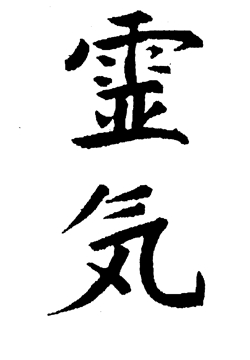 6”
Calculating file sizes:
Width x dpi x Height x dpi x colour depth 
= 4 x 600 x 6 x 600 x 3 bytes = 2592000 bytes = 24.72 Mb
Back to Index
Higher Computing
Vector Graphics
Vector Graphics
Vector Graphics store mathematical data on the shape, position and attributes of graphical objects on the screen.
Example 

Rectangle (X1Y1 ,  X2Y2 , Fill = blue , Line = black , Line Width = 3, layer = 0)
Circle (Center X1Y1 , Fill = yellow , Line = black , Line Width = 3, layer = 1)

Advantages:
You can edit individual objects, build up complex shapes on different layers, rescale with no loss of detail and have far smaller file sizes than bitmaps.
Disadvantages:
You cannot edit individual pixels, complex graphics with lots of shapes impact on file size and can only be used for lettering / logos, line drawings and cartoons / diagrams.
Back to Index
Higher Computing
Measuring Performance
Measuring Performance
Clock Speed: Measured in MHz (Megahertz) and GHz (Gigahertz). Number of clock pulses per second.
	Not a particularly good measure of performance, as many other variables need to be taken into account such as data bus width.
2.	MIPS (Millions of  Instructions per Second): Measurement of the number of Machine Code instructions that the system can perform per second. Does NOT take into account size & Complexity of instructions so only a rough indicator of performance.
3.	FLOPS (Floating Point Operations per Second): More reliable indicator of system performance than MIPS as it measures clearly definable arithmetical tasks.
4.	Application Based Tests (Benchmark Testing): As can be seen it is hard to accurately gauge system performance from the above mentioned methods. Benchmark testing involves timing how long systems take to carry out processor intensive tasks, such as rendering a two hour video and rendering graphics. Produces actual evidence of system performance in carrying out complex operations and is seen as very reliable measurment
Back to Index
Higher Computing
Peripherals
Peripherals
Peripheral devices are any device that can be added to the computer system. 
Examples: Optical Disc Drives, USB Flash Drives, Scanners, Printers, Webcams, Hard Drives, Digital Cameras, Video Cameras etc.
However each peripheral device will have different data transfer rates / required voltages to the main system. Therefore the system has to allow for these differences by allowing for the temporary storage of data that is awaiting transfer. This can be done in two ways:
Buffers:
A buffer is an area of main memory which is used to temporarily store data whilst it is awaiting transfer either from an Input Device or to an Output device.
Reasons for Buffers:
	1.   	Peripherals operate at much slower speeds than the CPU. Used to 					compensate for differences
	2.	When transfering data out the faster CPU can transfer data to buffer and 				then return to other processing tasks.
	3.	Reduces the frequency of Interupts to the CPU when dealing with input 				devices.
Spooling:
This is a similar technique to buffering, but the data is temporarily transferred to some storage device (normally the hard disc)
Back to Index
Higher Computing
Interfaces
Interfaces
Points you need to know!
Combination of Software and Hardware designed to allow for

Parallel Interfaces: Transmission of several bits of data simultaneously across parallel channels (16 or 32 bit)

Analogue / Digital Conversion: For example a mouse click generates an analogue voltage that is sent to the computer. The interface buffers the signal, changes it to digital form and transmits this to the CPU.

Voltage Conversion: Normally peripheral devices work with HIGHER voltages than the CPU i.e. Keyboard works on 9 volts whilst CPU works at 5 volts max. 

Protocol Conversion: Data is passed around the system in small chunks. These chunks differ in size between peripheral devices and the CPU, and the interface has to compensate for the differences.

Handling Status Signals: Peripherals and CPU have to communicate via signals i.e. peripheral has to signal it is ready to accept data. These signals are passed through the interface.
PC 1
PC 3
PC 2
PC 4
PC 5
INTERNET
Topologies
Back to Index
Higher Computing
Networks
Networks
Definition
Set of independent computers set up so that they can communicate / transfer data across some channel
E-mail Server
File Server
Printer
WAN – Wide Area Network (wired/rented connection or via internet)
Computers connected over wide geographical area i.e. towns, cities, countries

LAN – Local Area Network (may be wired or WiFi (wireless)) In same room / building / geographical area

Intranet – Internal communication network within an organisation.

Internetwork – consists of several networks joined together by routers or switches.
Internet Server
Client - Server
Client – users computer
Server – controls a resource i.e. Web server, File server etc. Central storage and backup. Security can be set via usernames / passwords / levels of access.
Normal for  organisations / businesses!
Peer to Peer
All machines have equal status. All machines can make resources available to other machines. No central storage of resources. No central backup. Security difficult to Implement! Home Networking.
PC 1
PC 2
PC 3
PC 4
PC 3
PC 4
PC 5
PC 1
PC 2
PC 5
Printer
PC 1
PC 3
PC 2
PC 4
PC 5
PC 1
PC 2
PC 3
PC 4
PC 5
Networks
Back to Index
Higher Computing
Network Topologies
Network Topologies
RING: Each node connected to next node in system to form a circle. Data passes in one direction only. High data transfer rates but expensive and failure of one node disables entire network
BUS: All nodes connected to one channel. Workstations broadcast to all nodes, with each node recognising and accepting own messages
MESH: Multiple channels between nodes. Therefore failure of one node does not affect system. Multiple routes (routers) prevents bottlenecks. Complex and expensive to maintain
ROUTER: Decides which path to send data packet down, has own processing capability and memory.
HUB: Connects all nodes on a network. Broadcast and amplify any signal received to all nodes.
SWITCH: used to connect nodes to network. Makes point to point connections to stop all out broadcast and cut traffic
STAR: All nodes connected to central hub. All messages sent to hub for onwards transmission. Outer node failure will not effect network, but central node failure will disable entire network.
Data Protection Act

Data User (company)
Must register purpose for holding data

Must obtain data legally

Must keep data safe and up to date

Must give customers access to own data.

Must not keep data longer than req.

Data Subject (customer)
Right to view own data, get incorrect data changed.

DOES NOT APPLY TO POLICE AND SECURITY (HM CUSTOMS, MI5, MI6)
Computer Misuse Act

Illegal to create and distribute computer virus programs

 (Virus – program designed to cause harm / disruption to a computer system)

No illegal access (hacking) of systems
Copyright, Designs and Patents Act

 Illegal to copy Music, DVD,Video

 Illegal to copy copyrighted materials

 Illegal to use someone elses patented idea without permission

 Illegal to use another companies registered trade marks
Back to Index
Higher Computing
Computers and the Law
Computers and the Law
Back to Index
Higher Computing
Viruses / Worms / Trojans
Viruses / Worms / Trojans
A virus is  a program designed to cause damage or disruption to a computer or a network.

Classifications of viruses
File Virus: attaches to an application program. Runs when program is run
Boot Sector Virus: infects the files of the Operating System (normally system32 shell scripts on Windows)
Macro Virus: a Macro is a set of legitimate instructions to automate operations. Hackers create destructive macros that duplicate themselves into the macro library and then attach to other documents spreading even further!
Replication: Virus copies itself to other program files. Each time infected program runs it repeats the process to infect whole system.
Camouflage: a virus that attempts to disguise itself by adding fake instructions to its code to prevent interception by anti-virus software. 
Watching: virus that copies itself to memory waiting for some action i.e. specific date to unleash its destruction.
Worms: spread from one computer to another via holes in network security. Normally attach themselves to e-mail or TCP/IP packets to travel. Does NOT need to attach itself to program/data file. Cause Denial of Serviceto overwhelm and disrupt communication.
Trojans: Software that appears harmless but secretly does some other task i.e. pretending to be a login screen to steal usernames and passwords!
Anti Virus Techniques
Searching for virus signatures: scans files and compares table of known viruses. Needs constant updating!
Use of Checksum: scans uninfected program files to produce checksum. Then compares results on scanned system. If different sum obtained possible infection detected.
Memory Resident Monitoring: sits in RAM and monitors all system activity. Any suspicious behaviour flags up an error message and all operations are halted.
Heuristic Detectors: lookes for code that is triggered by time or date / searches for .exe or .com / attempts to write to disc without going via normal operating system procedures.
Back to Index
Higher Computing
System Software
System Software
SYSTEM SOFTWARE (OPERATING SYSTEM) i.e. Windows XP, Vista, Mac, Linux

Controls the whole system, allows peripheral devices to communicate with the CPU. Main tasks include:

	File Management – Can create folders within folders, Files can have same name if put in different directories
		            Can organize / set file permissions (read/write/set access)

	Memory Management - Control the contents of RAM giving space to multiple programs and data files
		                    Allowing Multi Programming (running more than one program at same time)
					
	Basic Input Output System (BIOS) – Communicates with Peripherals such as keyboard, mouse and monitor.

	Error Reporting – Reports errors as they arise back to the user / Operating System Designers (Microsoft).

	Resource Allocation - Allocating CPU time and memory to programs.
UTILITY SOFTWARE – Helps the Operating System “look after” the Whole System

FIREWALL – Monitors internet access preventing people “hacking” into system without permission.
DISC DEFRAGMENTATION – Sorts out files / folders on hard drive into contiguous sections for faster access.
SYSTEM RESTORE – Set to a known good configuration in case of corruption of system files by viruses.
ANTI VIRUS – To monitor files and detect & prevent incoming viruses / remove present viruses.
DISC EDITOR – Cleans up system getting rid of unrequired data files i.e. temporary Internet files